2020 Summer Learning GrantsConnected Learning Project Planning
November 20, 2019
About the Grant
Remind me, what is Connected Learning?
CL knits together 3 elements
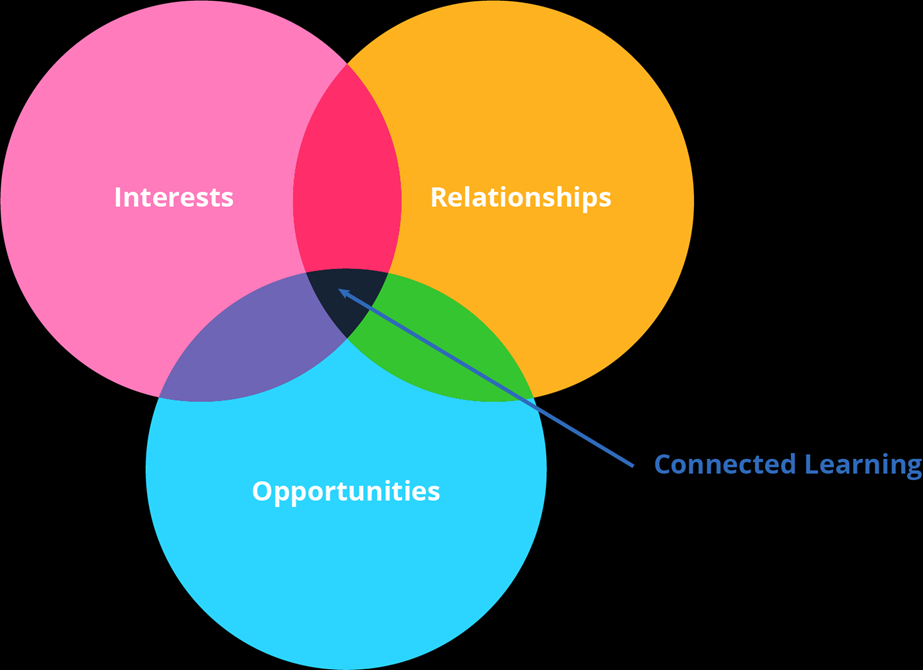 3 core properties of a CL experience
Why Connected Learning?
https://youtu.be/mFBqOgCssZI
What does Connected Learning look like for youth?
Interests
Here is Alex. They are an avid pop culture fan and love professional wrestling.
Relationships
Alex discovers Wrestling Clique, an online community of people who share their passion and interests in pro-wrestling. They decide to start writing fan fiction about pro wrestlers using Wattpad, a free online publishing tool. They start building a fan base and their confidence grows. 
Opportunities
Alex decides they are interested in becoming a professional writer and applies to a magnet high school to study journalism.
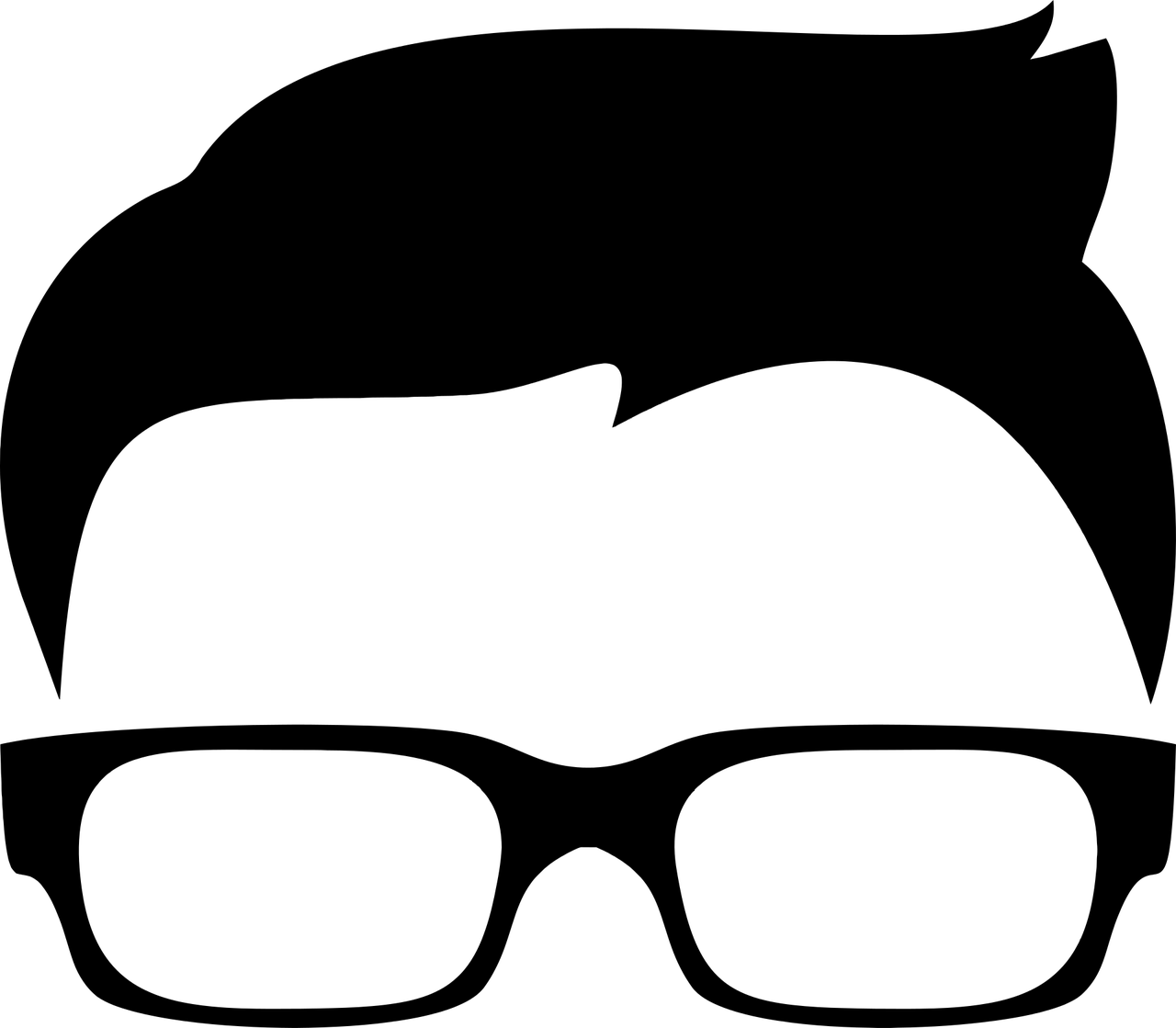 Connected Learning in RI Libraries
Why the library? (Aka, your project purpose)
Design Activity
Design Activity
Tips for Writing Your Proposal
Be sure to:
Clearly identify the age group and the challenge/need
Clearly outline the goal and purpose of the project
Clearly define how the target audience will benefit
Address inclusion, i.e. underserved youth, diverse populations
Define activities and methods for accomplishing the project’s purpose
Describe resources required, i.e. materials, services
Describe which aspects of the project will be evaluated and how you will evaluate them
Identify the anticipated outputs and outcomes
Include a complete and reasonable budget
YALSA Transforming Teen Services: A Train the Trainer Approach (T3)
http://www.ala.org/yalsa/train-trainer-project
OLIS T3 LibGuide
https://olis-ri.libguides.com/yart/T3
West Warwick Public Library Discover West Warwick
https://tinyurl.com/yxa28mrw
East Greenwich High School Library Media Production Lab LibGuide
https://tinyurl.com/y6rby5a9
Providence Public Library Teen Squad
https://www.provlib.org/teen-squad-overview/
Connected Learning Alliance
https://clalliance.org/
ConnectedLib
https://connectedlib.github.io/
Connected Learning Research Network
https://clrn.dmlhub.net/index.html
YOUmedia Learning Labs Network
https://youmedia.org/
Resources